Ionizing Radiation from Laser Target Interactions: 
High Irradiance for SLAC MEC-U Project and 
Low Irradiance for Laser Material Processing
J. Bauer, P. Connolly, J. Liu, S. Rokni, A. Rosenstrom, H. Tran, P. Tsai, M. Woods

SLAC National Accelerator Center, Menlo Park, CA USA
SATIF-16, May 28–May 31, 2024

1Also at Georgia Institute of Technology
Outline
Introduction
Characterization of Source Term
High Irradiance: SLAC MEC-U
Radiation Source Terms
Prompt and Residual Radiation Hazards
Low Irradiance: Laser Material Processing Applications
Conclusion
2
High-Intensity Laser-Matter Experiments
Study of matter in extreme conditions
Laser inertial confinement fusion 
High pressure and shock physics
Generation of betatron X-ray beam
Source of proton, and ion beams
Study of astrophysical processes
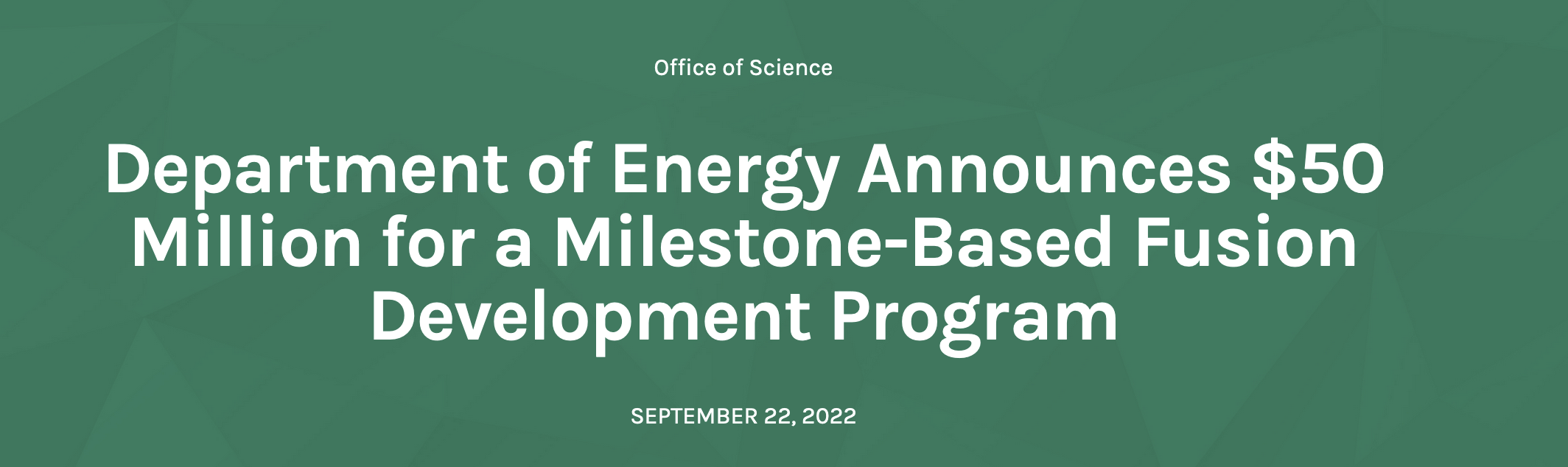 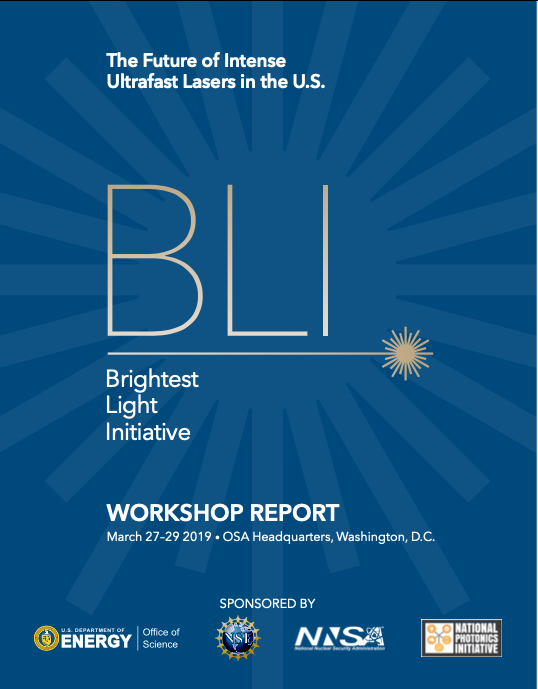 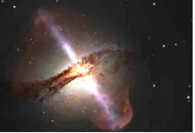 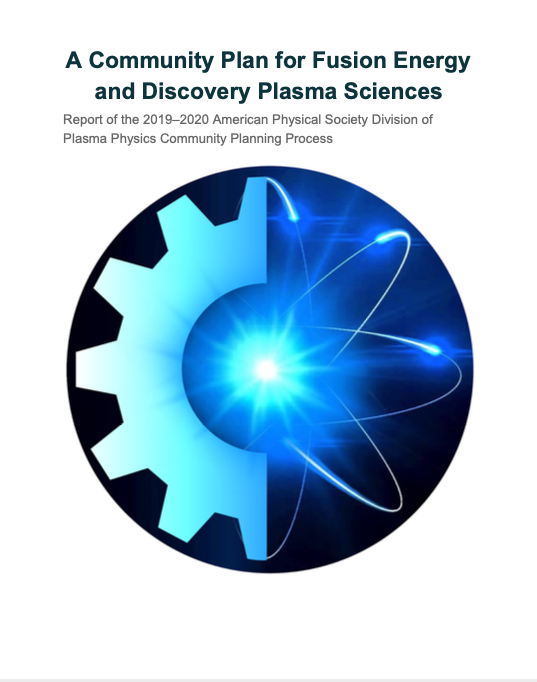 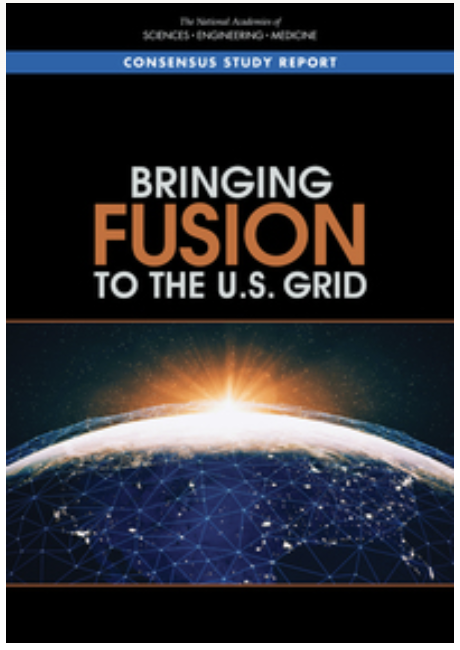 Extreme Conditions
Basic Plasma Science
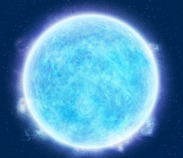 Basic Plasma Science
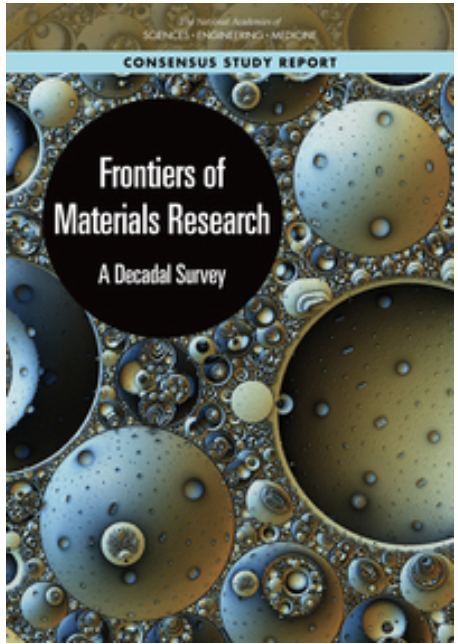 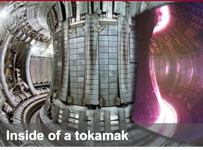 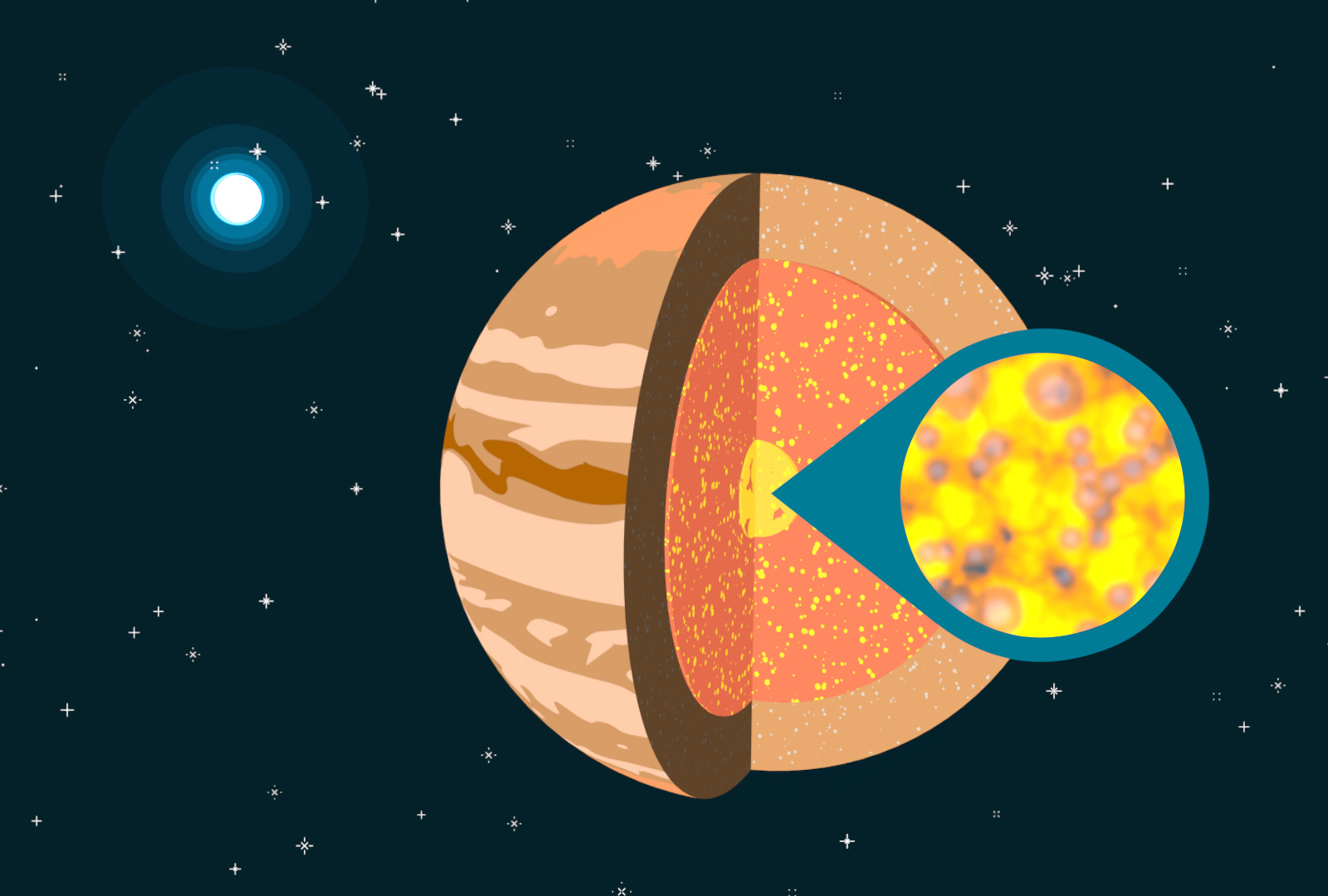 3
[Speaker Notes: The rapid development of ultra-short, intense lasers technology led to the emergence of numerous cutting-edge disciplines and important breakthrough including:

Predict material behavior relevant to fusion and extreme technological environments]
MEC Instrument:Ti:sapphire short-pulse laser with wavelength of 800 nm
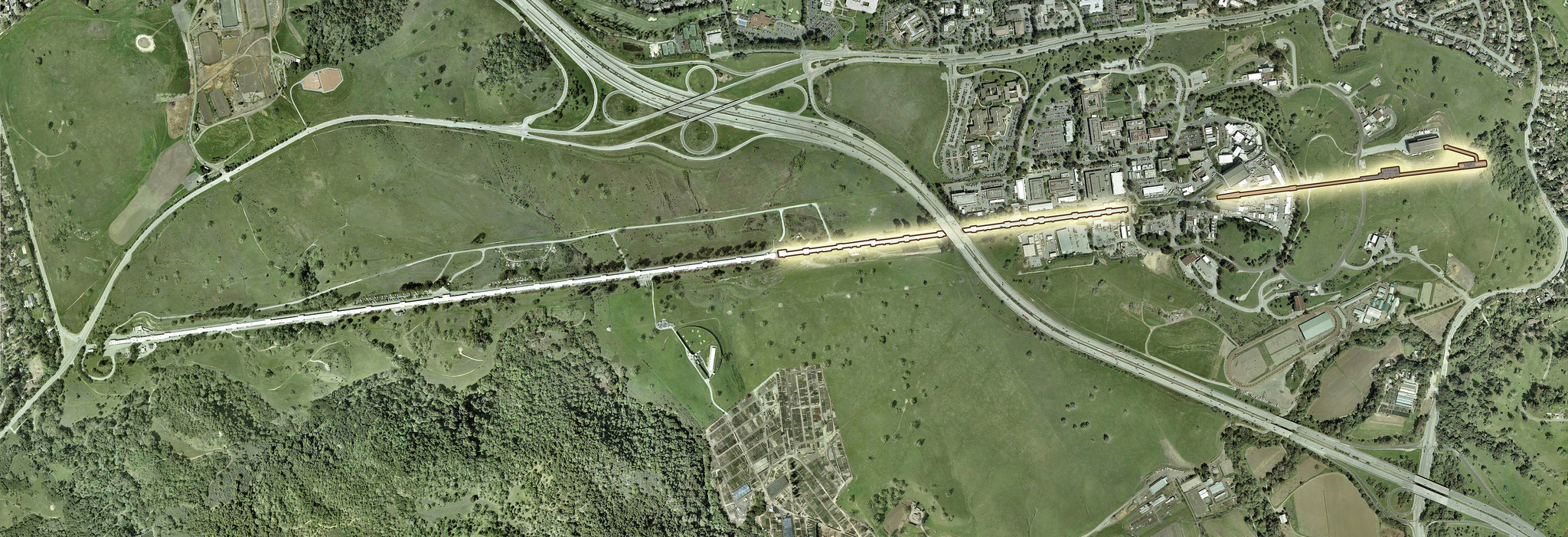 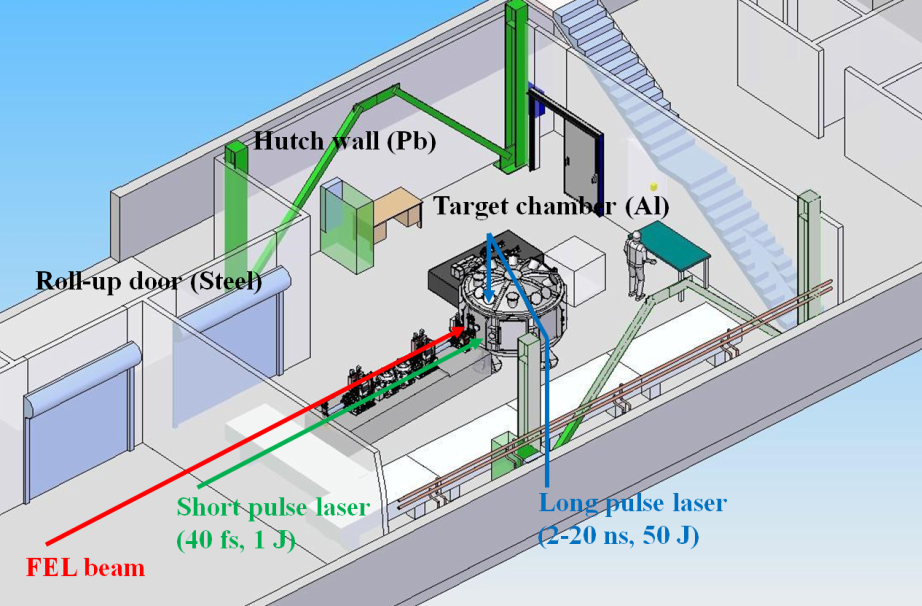 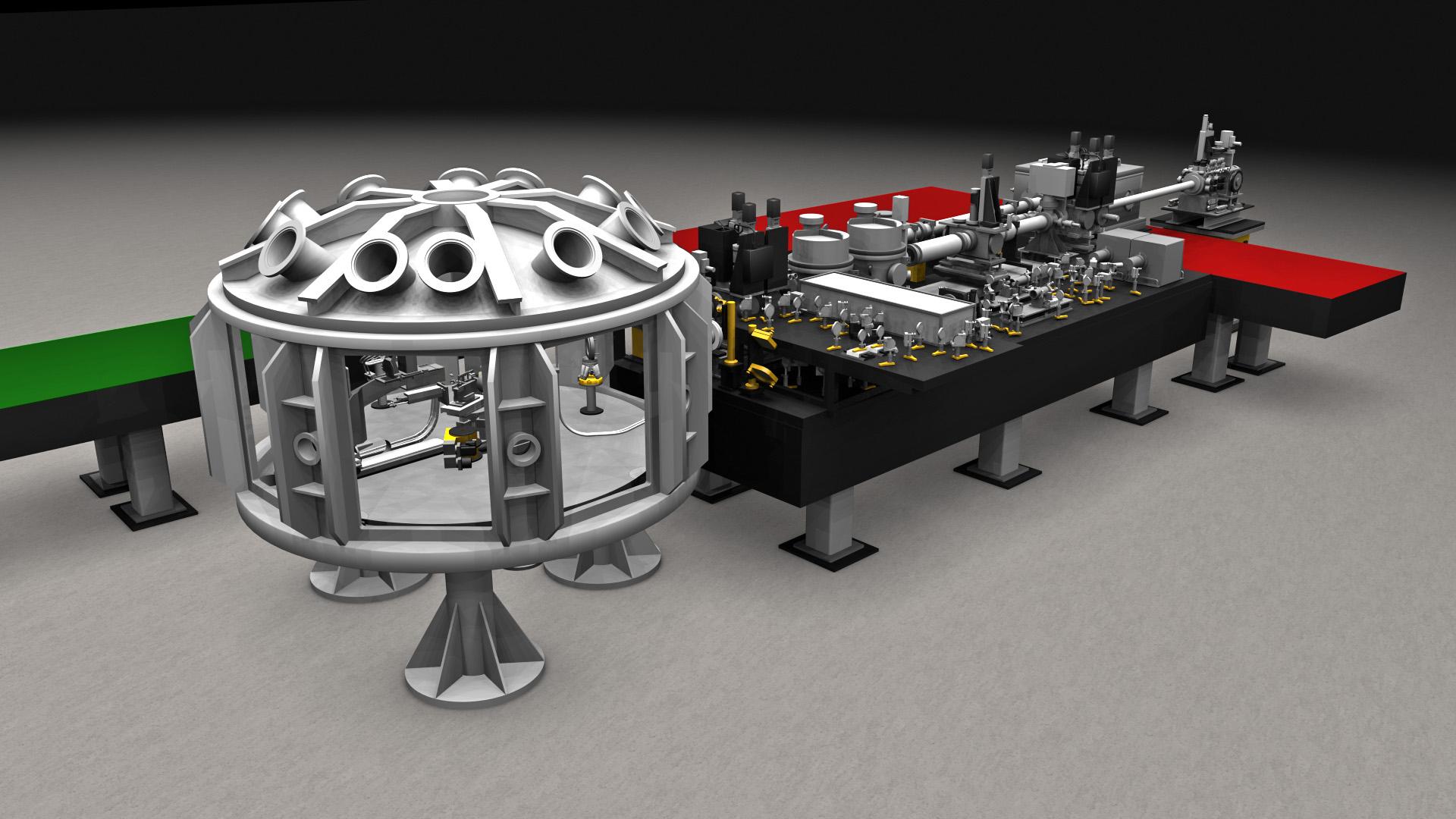 4 TW	  150 mJ in 40 fs 
25 TW	  1 J in 40 fs
100 TW  4 J in 40 fs
1 J, 40 fs, 10 Hz, 25 TW
4
Ionizing Radiation from Laser-Target Interactions
Laser-solid interactions create plasma layer on the surface of the target
Further laser interactions with the plasma accelerates electrons in the plasma up to MeV energies, which can then be ejected from the plasma
These “hot” electrons interact with the target material and target chamber and generate bremsstrahlung photons
Mixed field of electrons and photons (and neutrons)
Different acceleration mechanisms dependingon laser wavelength, intensity, targets
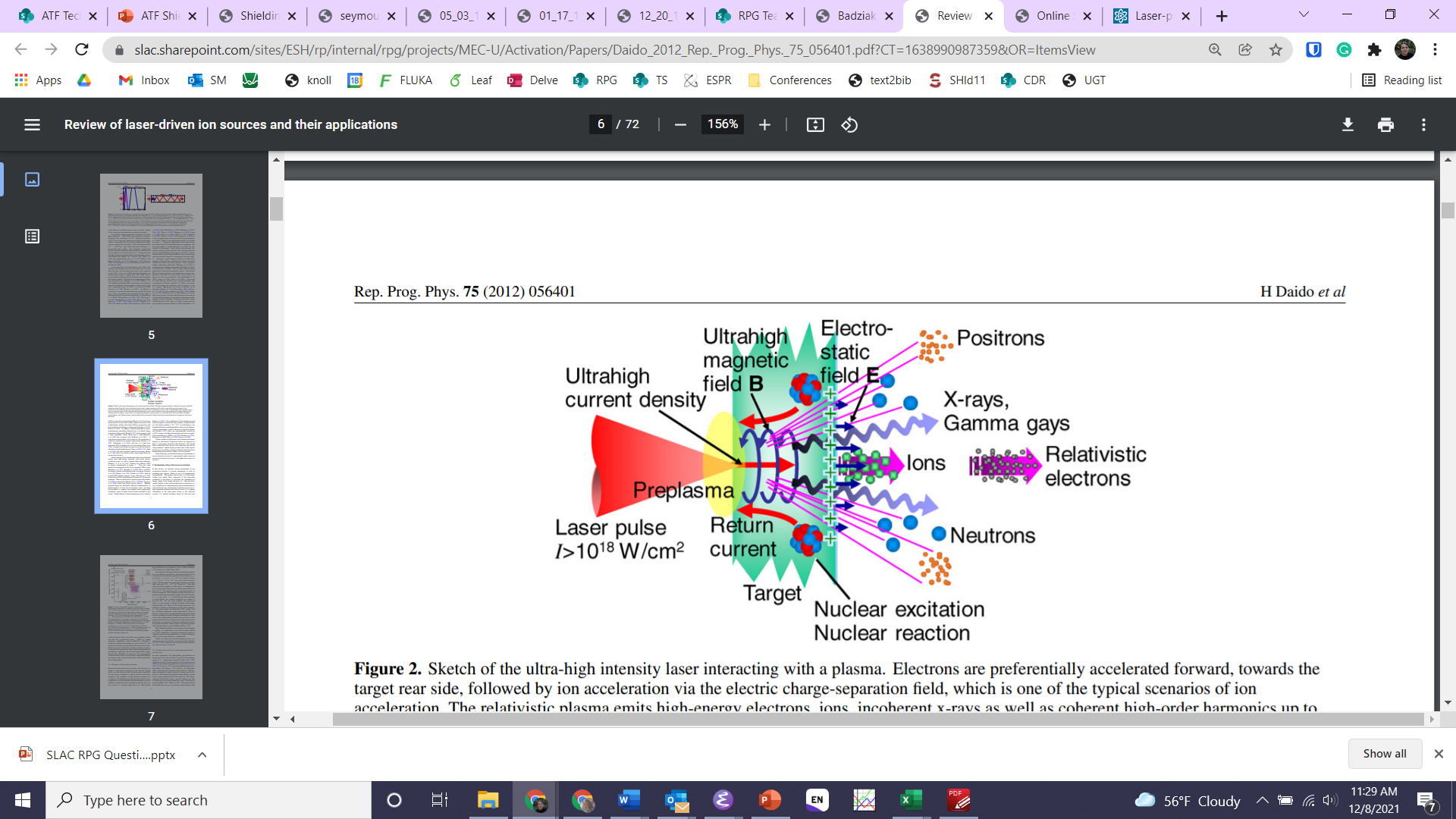 H. Daido et al.,
Rep. Prog. Phys. 75 (2012) 056401
5
[Speaker Notes: metals   (mainly acceleration of electrons) 
carbohydrates   (protons/ions)
liquid/frozen targets   (protons, target easily replenished)]
Characterization of Hot Electron Source Term
Particle-in-cell (PIC) method code EPOCH:
Study high energy density physics and laser-plasma interactions
Suitable for fs time-scale and micron size-scale simulations
Hot electron source function of laser-optics parameters:
Energy distribution, Angular distribution, Laser conversion efficiency
T. D. Arber et al., “Contemporary particle-in-cell approach to laser-plasma modelling”, Plasma Phys. Control. Fusion 57, 113001 (2015).
6
[Speaker Notes: Thank Rohini Mishra for her help in learning how to use PIC codes.
Between the two solvers the full collision-less behavior of a kinetic plasma can be simulated. The core algorithm is standard for PIC codes.
EPOCH code will give the same results as all codes based on this algorithm set and is chosen here simply as it was freely available, frequently updated to expand processing output data, and supported an online questions/answer forum.]
Hot Electron Source Term:
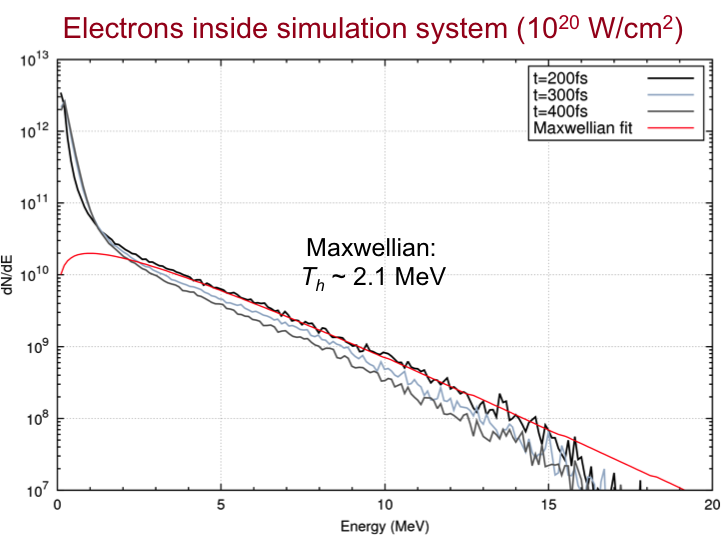 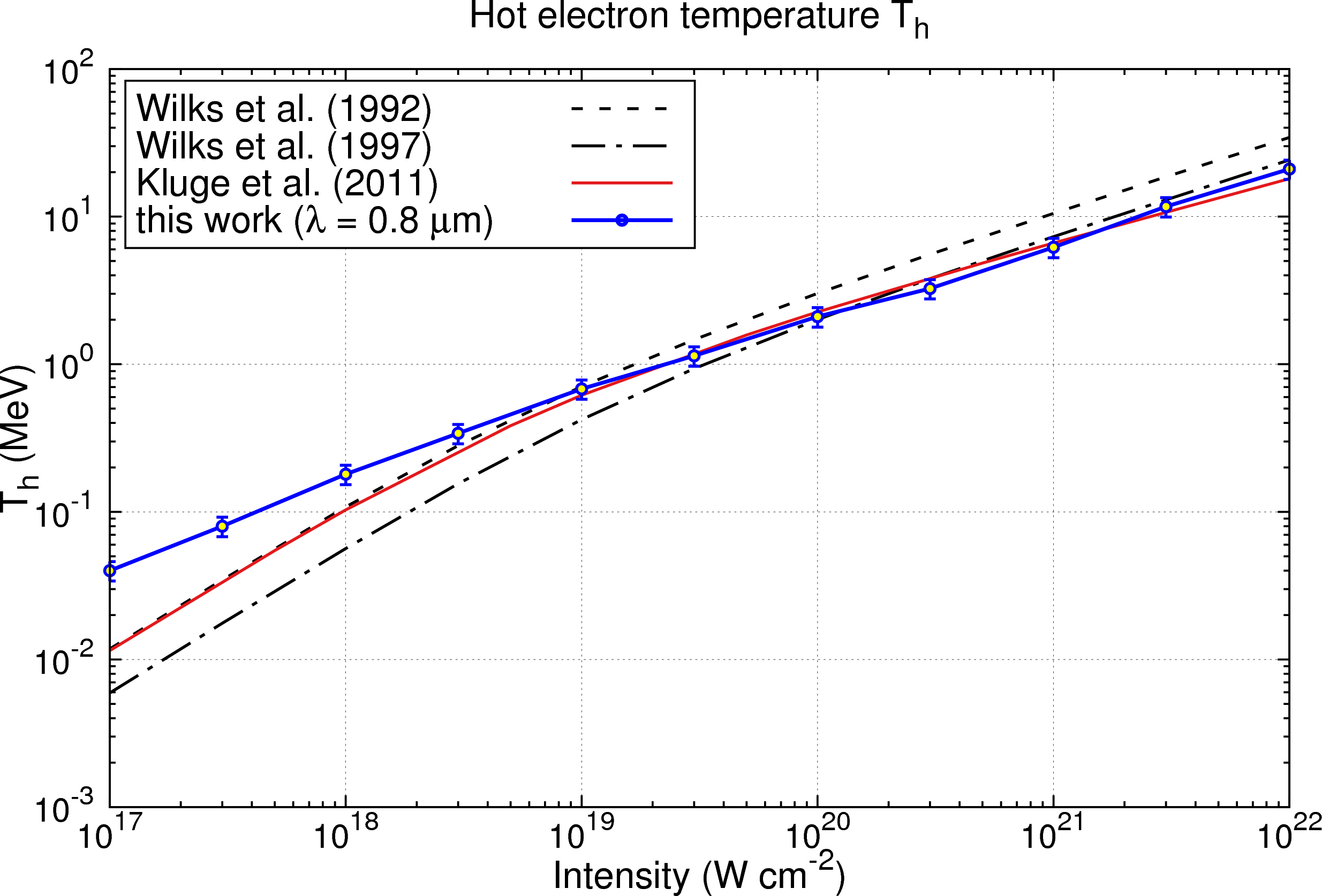 Cold e-
Hot e-
T. Liang, et al.,  RPD (2017), Vol. 175, No. 3, pp. 304–312
7
[Speaker Notes: EPOCH code will give the same results as all codes based on this algorithm set and is chosen here simply as it was freely available, frequently updated to expand processing output data, and supported an online questions/answer forum.

Particle-in-cell (PIC) method code EPOCH:
Study high energy density physics and laser-plasma interactions
Suitable for fs time-scale and micron size-scale simulations
Hot electron source function of laser-optics parameters:
Energy distribution, Angular distribution, Laser conversion efficiency
Lambda= 0.8 um

2D EPOCH
Anna Ferrari uses Maxwellian with ponderomotive scaling given by Kluge et al. (2011) with hot electron temperature Th consistent with Wilks’ papers.
Wilks1997 “found that the distribution of electrons is roughly a Maxwellian ‘tail’ of hot electrons, superimposed on the initial background temperature.]
Hot Electron Source Term:Summary between 1017 to 1022 W/cm2
Energy distribution:
Maxwellian characterized by temperature Th
Th scales with laser intensity
Angular distribution:
Gaussian characterized by σ ~ 45o
Ratio of forward-to-backward hot electron energy flux scales with intensity and becomes more forward-peaked
Laser absorption:
Conversion efficiency scales with laser intensity up to 60%
simulate interaction    obtain hot electron spectrum
Spectrum    source term for FLUKA    confirmed w/radiation measurements
8
T. Liang, et al., Health Phys. 2018 Dec;115(6):687-697
Comparison of Bremsstrahlung Dose Yield, H*(10) in mSv/J at 1 m
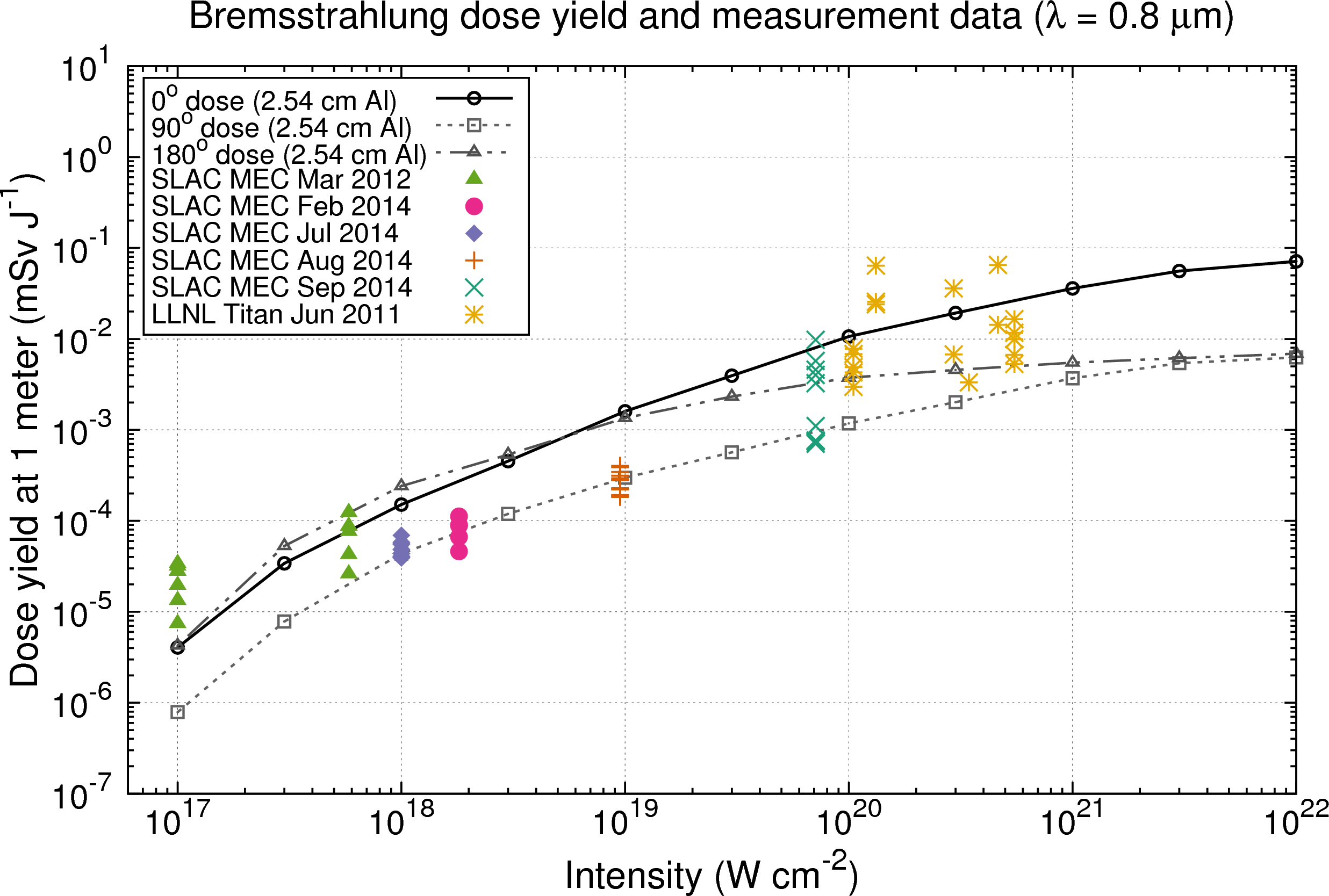 T. Liang, et al., 
RPD (2017), Vol. 175, No. 3, pp. 304–312
T. Liang, et al.,
 Health Phys. 2018 Dec;115(6):687-697
Uncertainties removed to reduce visual clutter
Agreement between measured data and calculated dose yield curves (EPOCH + FLUKA)
comparison to measurement data
0 deg, simple Cu target, no target chamber
9
[Speaker Notes: What is shown is 0o dose yield models with 2.54 cm Al shielding (target chamber).
Measurements at Titan were taken parasitically to another experiment, so data is subject to error.
At 1020 W/cm2, dose yield is about 10-2 mSv/J (1 mrem/J). For a 1 J laser, with 2000 shots in 1 h…2000 mrem (2 rem) in 1 h at 1 meter
Not uncommon for 10k shots per experiment…10 rem per experiment at 1 meter
Instantaneous dose rate can also be VERY high due to multiple shots in 1 second (5, 10 Hz operation)]
MEC-U and LCLS
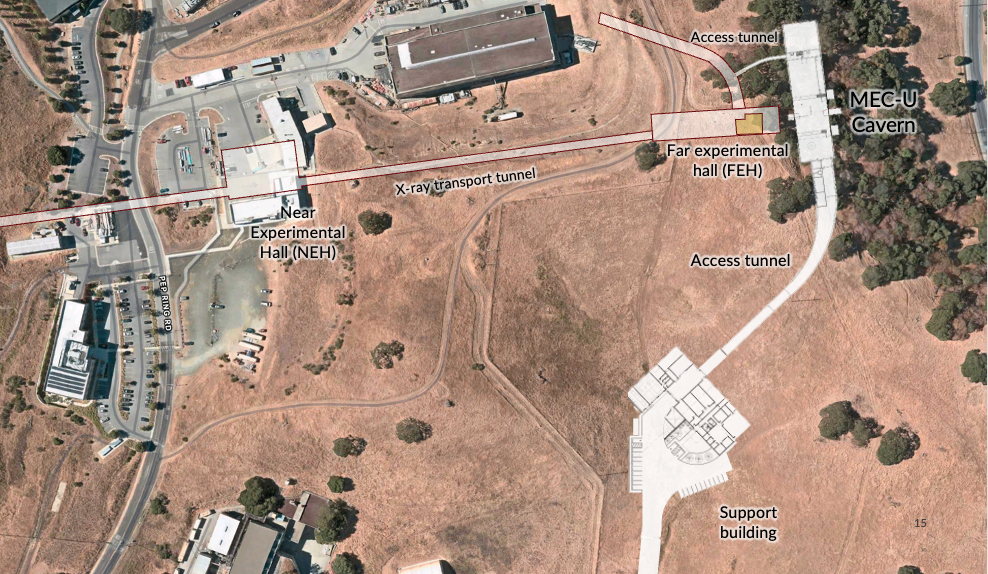 Underground cavern downstream LCLS Hutch 6
High-Rep-Rated Short Pulse (RR-SP):	1054 nm, 150 J, 150 fs, 1 PW, 10 Hz with 1um focusing:  3 x 1021 W/cm2
High-Energy Long Pulse (HE-LP):	1 kJ, 20 ns, 2 shots/hour
High-Rep-Rated Long Pulse:	200 J, 20 ns, 10 Hz
10
MEC-U Layout in 80-m-long Underground Cavern
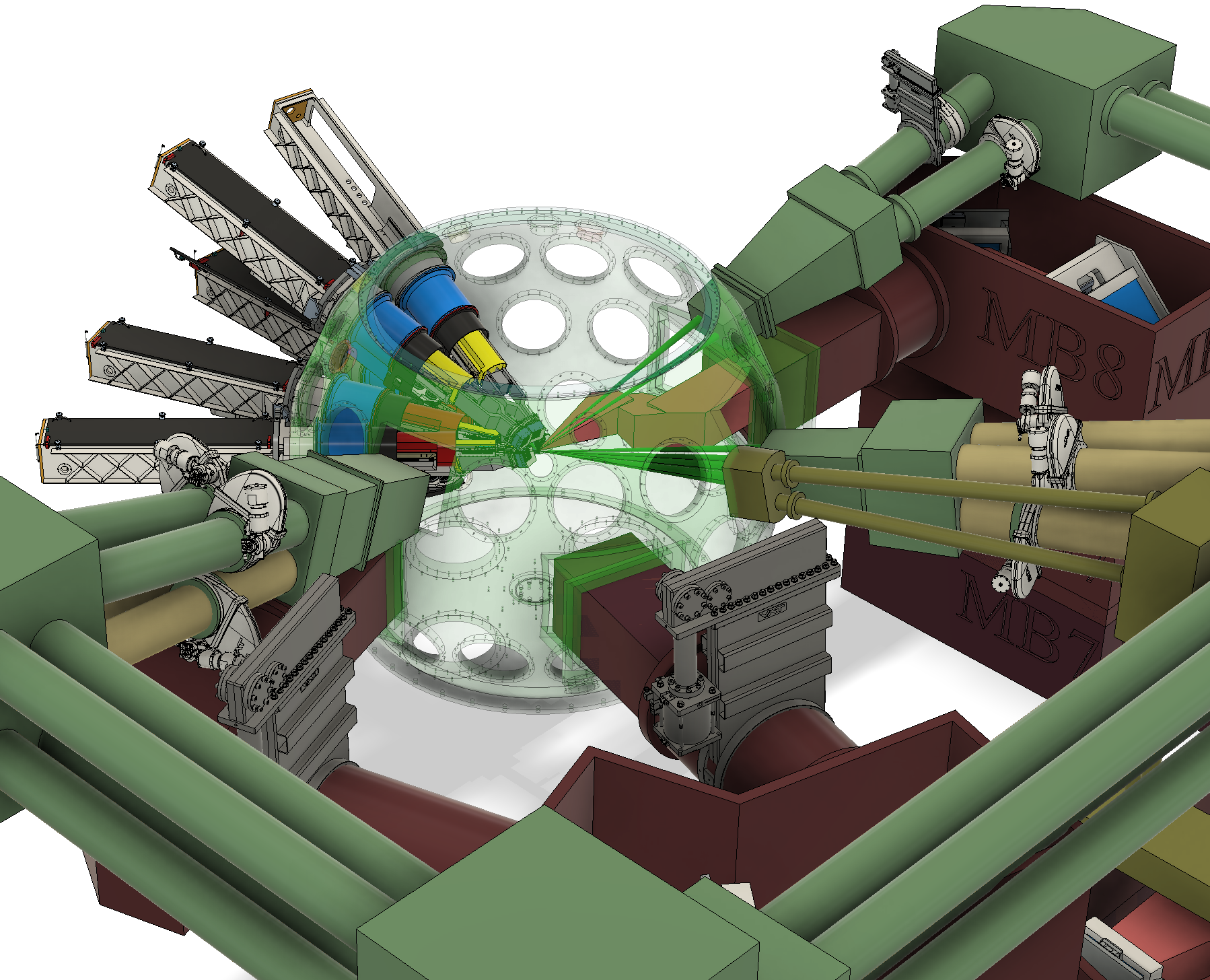 FEL beam
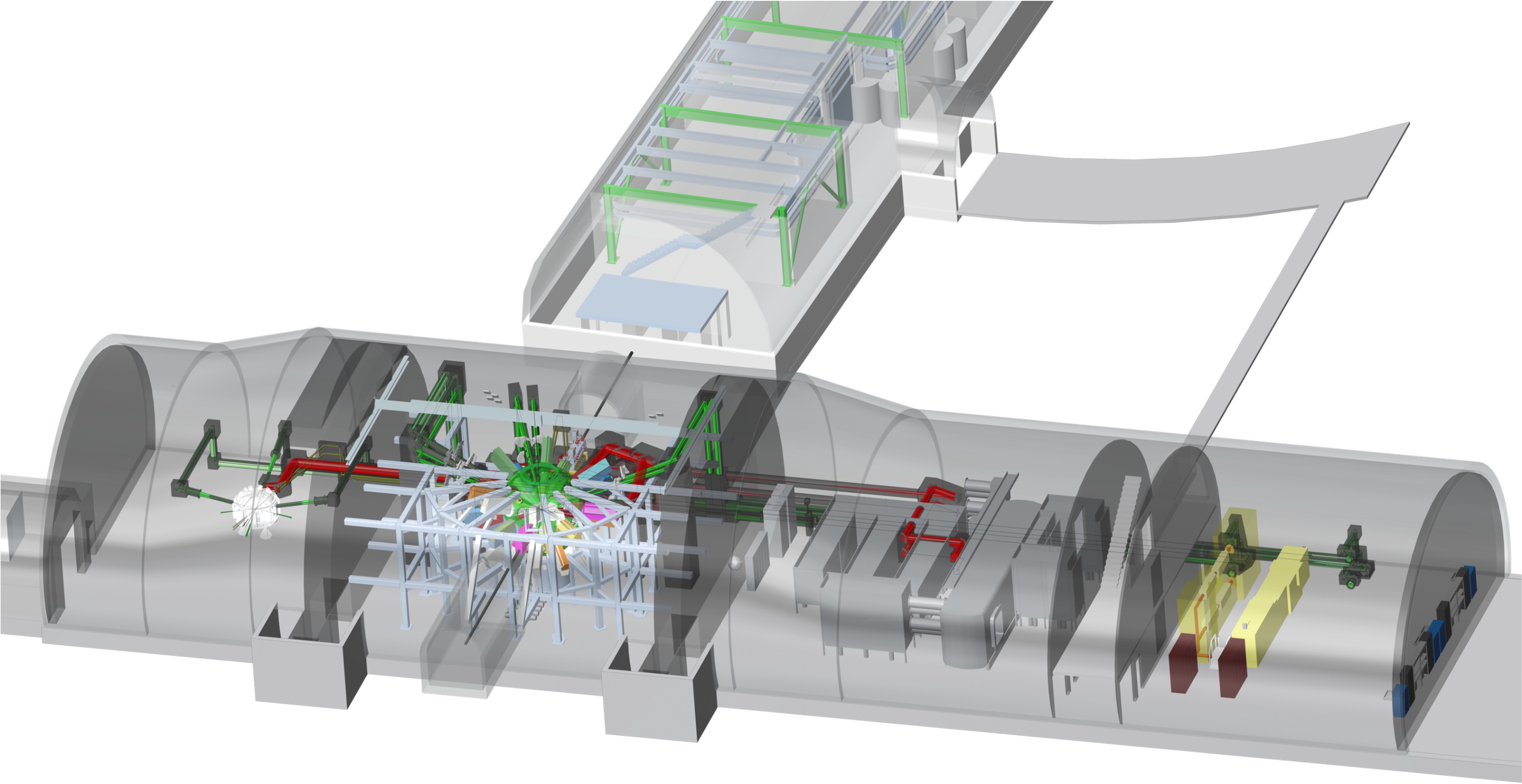 existing FEL hutches
access tunnel
laser hall: Petawatt laser
laser hall: kJ laser
support building
equipment / personnel access tunnel
laser-only hutch
laser + FEL hutch
11
11
shield wall with maze
[Speaker Notes: HE-LP ~ 10E16 w/cm2;
Scale = Cavern]
MEC-U Source Term for Protons
B. Martinez Matter Radiat. Extremes 7, 024401 (2022)
Spectrum based on PIC Simulation for LMJ-PETAL at CEA/Cesta
Similar laser parameters:  150 J, 1 PW, 2x1021 W/cm2

Input to FLUKA
5% conversion of laser energy to accelerated protons for liquid targets
Energy spectrum up to 115 MeV  (average  23 MeV)
Forward-backward yield ratio 1:1(confirmed with SLAC PIC simulation)
± 20° opening angle
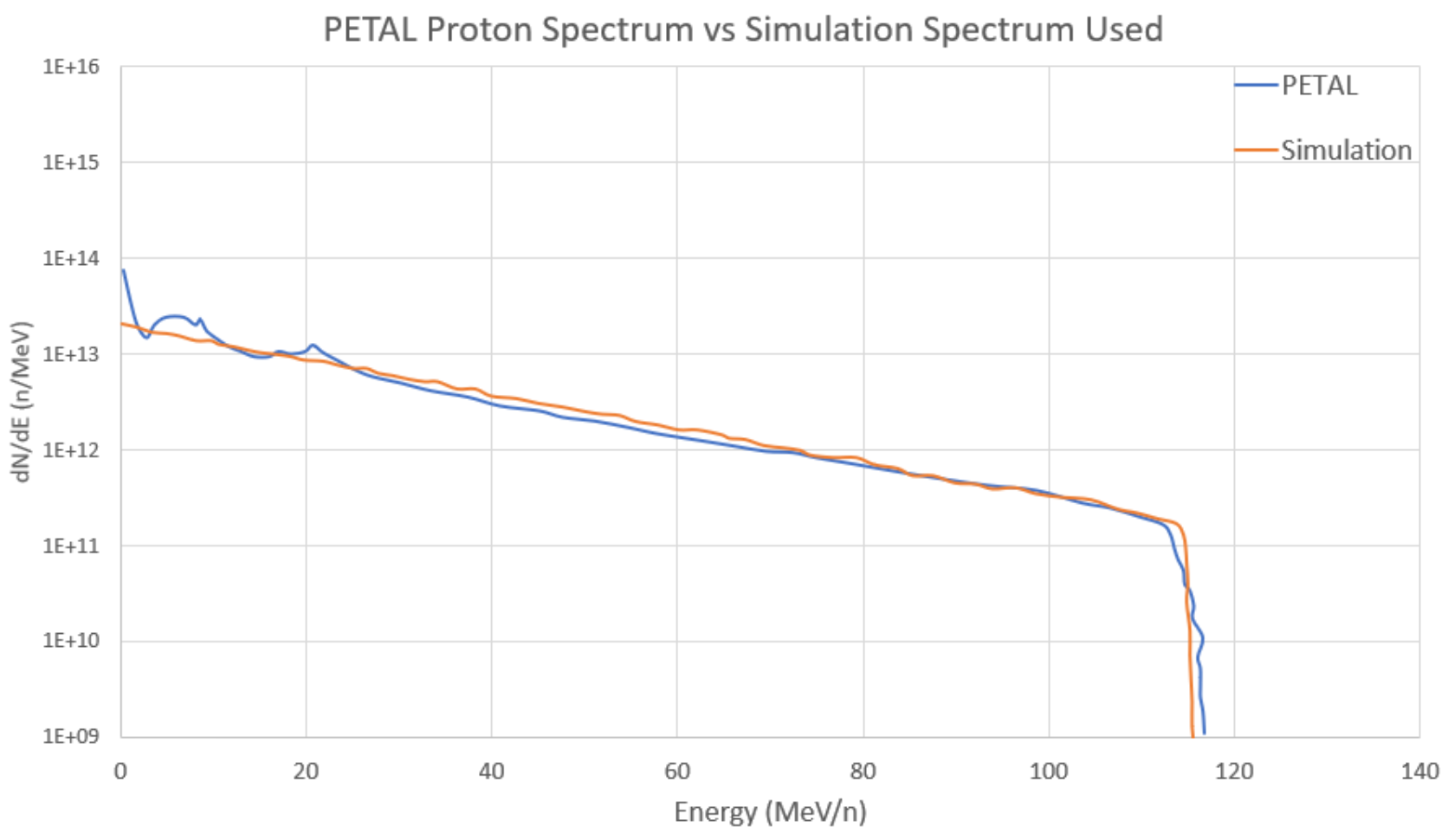 Proton Spectrum from B. Martinez Matter Radiat. Extremes (2022)
Implementation in FLUKA
P. Connolly,  et al., MEC-U Radiation Source Term Definitions, SLAC RADIATION PHYSICS NOTE-22-09, 10/25/2022
12
[Speaker Notes: Solid target is assumed to have same yield as liquid targets]
Laser Shot Operations
Average Power over 6000 h/y
Proton source terms assume liquid hydrogen and solid targets with hydrogenous surface contamination.
Shielding design limits: Protons dominate the prompt and induced radiation hazards
13
[Speaker Notes: 4Mx 0.6 solids x 150j
50Mx 0.06x150J  f

17.4 = 50Mx 150 jx 0.05/6000/3600 or liquid]
Bulk Shield Walls
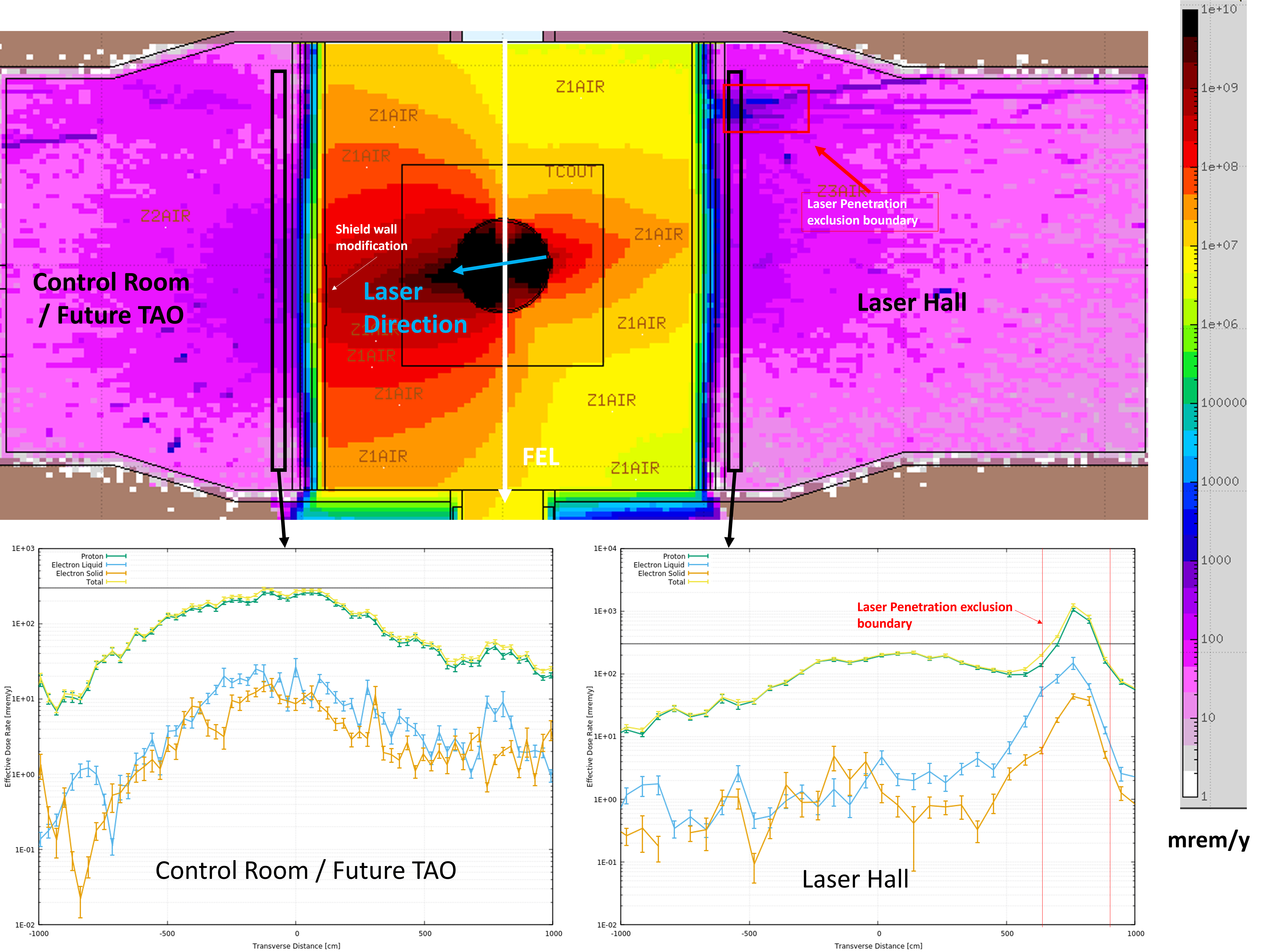 Shielding criterion:   
6 mSv for all shots in 1 year (6000 h)
Proton source term dominates shielding design due to high energy neutron production
       1.6 m heavy concrete (4.0 g/cm3)
Dose inside TAX dominated by electron source term, outside by proton source term
A. Rosenstrom,  et al., 
MEC-U Shield Wall Study, 
SLAC RADIATION PHYSICS NOTE-22-11-R1, 
3/8/2023
(6000h)
Dose rate 30 cm from the shield wall at beam height
14
Residual Dose Rates around the Target Chamber
Use 10% of the annual shots for prompt radiation analysis
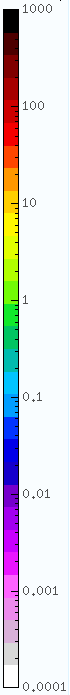 Initial dose estimates have been produced for the anticipated operation model
3D view inside the target chamber 
@ 1 hour cool down
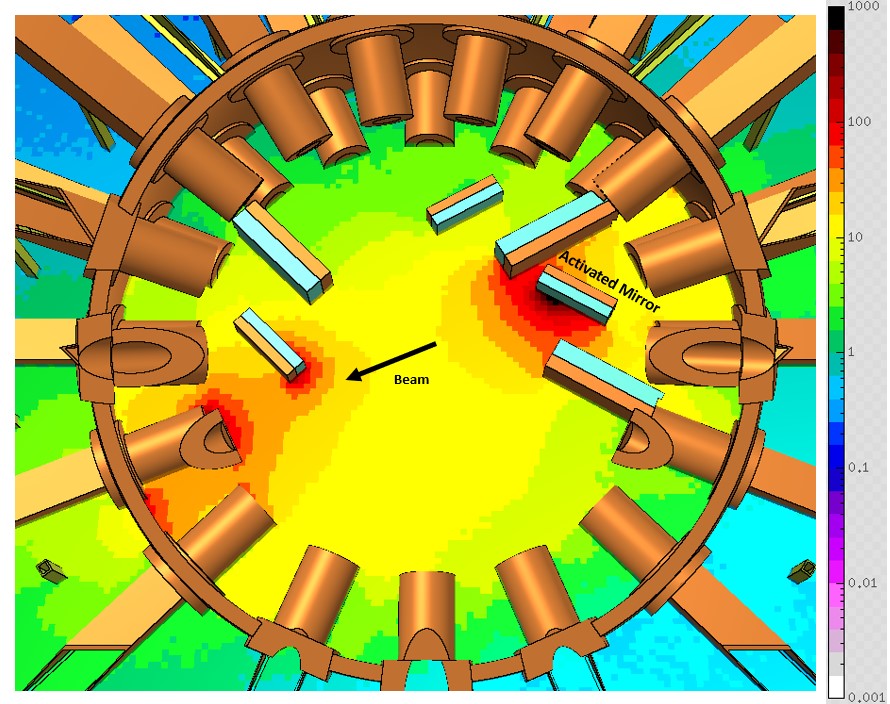 FEL
Optical Laser
only activation from steel platform
P. Conolly, et al., 
MEC-U Movable Component Residual Radiation Studies, 
SLAC RADIATION PHYSICS NOTE-23-13,
4/2/2024
15
mrem/h
[Speaker Notes: How long is each experiment ? 
What is the delay time?
User< staff, tech? time?

How Many experiments per year?]
5
Radiation Hazard for Laser Material Processing Applications Using a Short-Pulse Laser (Low Irradiance)
16
Laser Material Processing Using a Short-Pulse Laser (Low Irradiances)
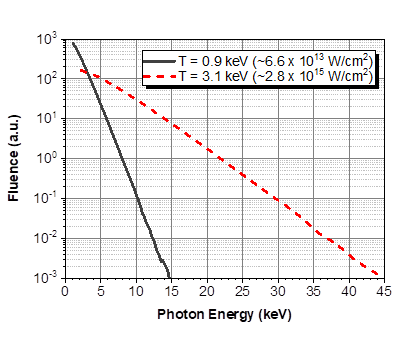 Precise material machining using an ultrashort pulsed (1013 W/cm20)  laser with high repetition rate has many industrial and commercial applications.
A laser-induced plasma with a “hot” electron temperature of up to a few keV forms at the target surface and emits Bremsstrahlung x-rays.
Ionizing radiation hazard from these low-energy x-rays could be significant, due to high laser rep rates (tens of kHz; equivalent to tens of watt laser beam)
Legall et al., Appl. Phys. A 124, 407 (2018)
Legall et al., J. Laser Appl. 32, 022004 (2020 )
17
SLAC and Coherent Inc. Radiation Experiments
SLAC collaboration with the Coherent Inc., a laser machine manufacturer. 
Radiation dose measurements for laser intensities (7x1013 – 2.8 x 1015 ) W/cm2 on thin tungsten foil targets
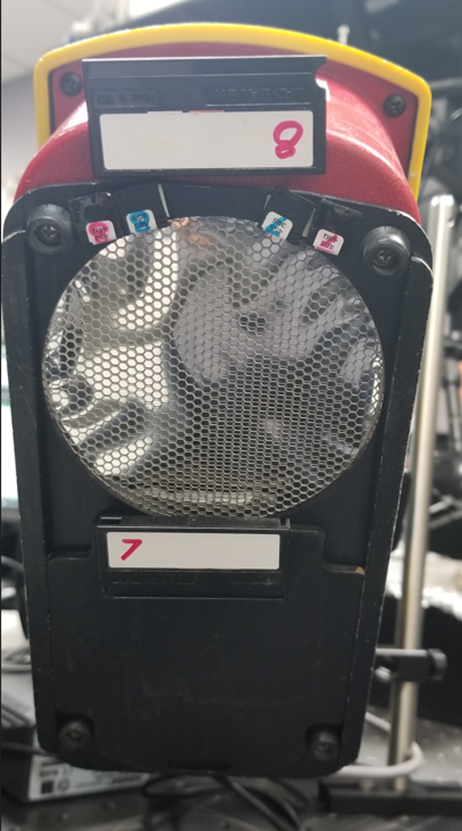 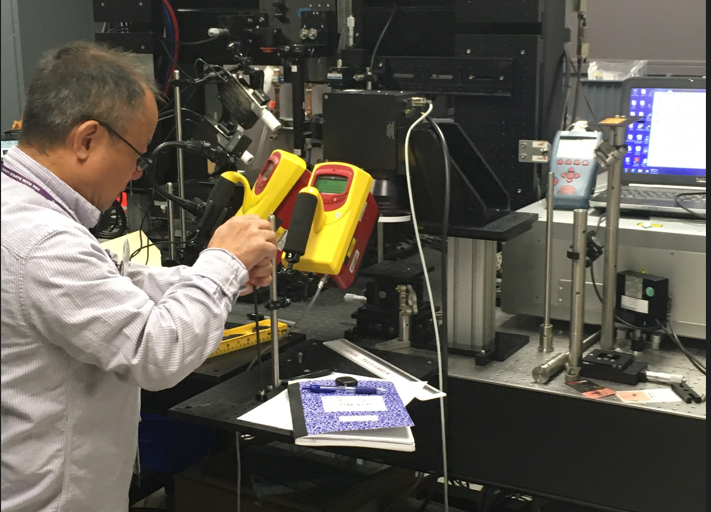 Laser Parameters
1035 nm
350 fs FWHM 
Max. 2.1 mJ
10 - 25 kHz 
~10 um spot
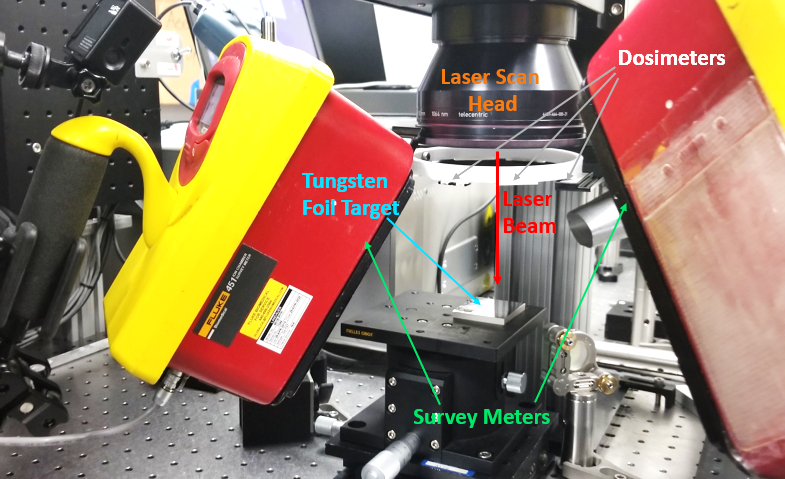 Instruments:
Ion chamber survey meters (Victoreen 451B with open-window for H’(0.07) and closed-window for H*(10)
Personnel dosimeters (Landauer InLight 4-element dosimeters for shallow doses and deep doses)
18
[Speaker Notes: ICRU
H’(0.07) Directional for instruments  corresponding to shallow
H*(10)  Ambient to deep dose]
Victoreen 451B Survey Meter Dose Rate Results
Corrections for survey meter signals to H’(0.07) and H*(10) :
Energy-dependent response from PNNL calibration to low-energy ISO x-rays (down to 14 keV for M-20)
At 5 keV, the H*(10) has large uncertainty (may be overestimated by x10)
Distance from the target to the instrument
Air attenuation 
Detector volume effect
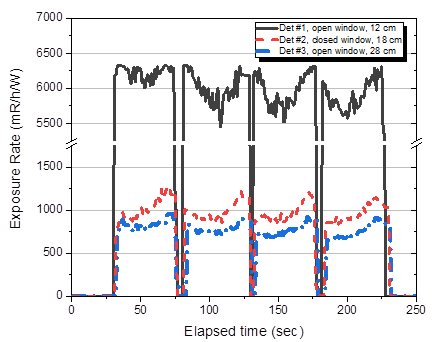 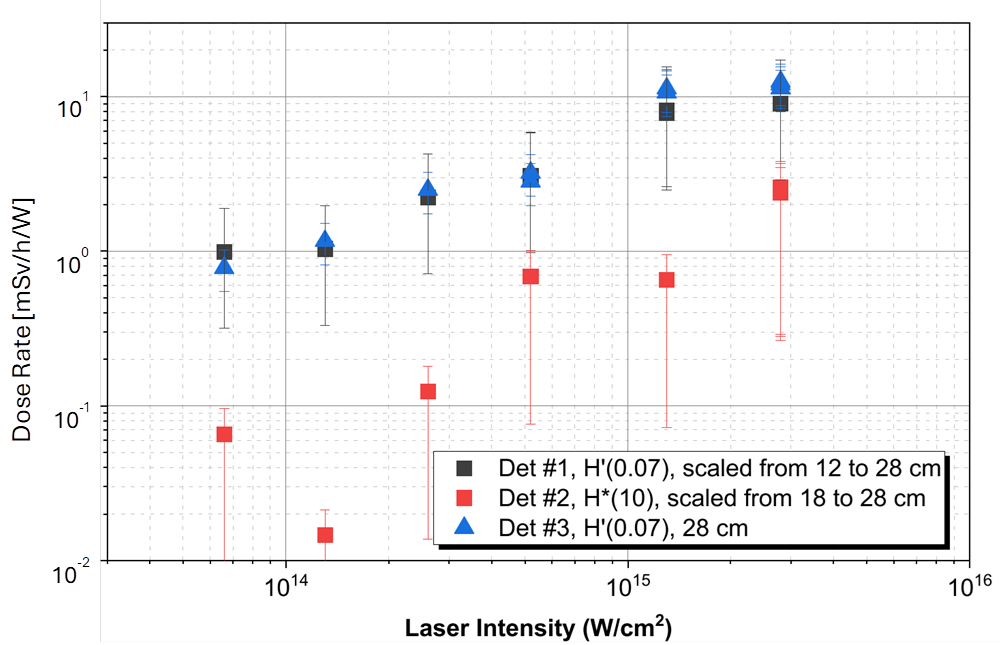 Maximum H’(0.07) at 28 cm: 
~10 mSv/h/W  (0.15 Sv/h at 15 W)

H*(10) is order of magnitudes lower
19
[Speaker Notes: M-20 
X-ray beam filters 
Moderated filter,  20 kV

Ambient dose equivalent]
Dosimeter Dose Results (with SLAC-developed dose algorithm)
*Due to low energy of the x-ray (< 4 keV)
20
[Speaker Notes: Inlight dosimeter]
Conclusion
Generation of ionizing radiation in ultra-intense laser-matter interactions is widely recognized.
Increasingly rapid pace of development of high irradiance lasers is making facilities using high-intensity lasers into large sources of radiation, requiring effective shielding, comparable to medium size accelerator facilities.
Coupling of results from particle-in-cell (PIC) simulations to model the source terms, with particle transport codes provides a powerful tool to design the required shielding, and plan for evaluating and planning for radiation protection aspects of such facilities.
X-ray radiation hazards are also present when ultrashort pulsed lasers with high repetition rate are used in industrial and commercial material processing.
Benchmarking of results from the simulations with measured data is essential to provide effective solutions
21
[Speaker Notes: The rapid development of ultra-short, intense lasers technology led to the emergence of numerous cutting-edge]
Thank You
22
Aluminum Alloy
5000- and 6000-series          comparable activation
7000-series about x2 higher      (no plans to use 7000-series)
no significant difference after ~1 day cool-down 
up to 0.15% cobalt       no significant change
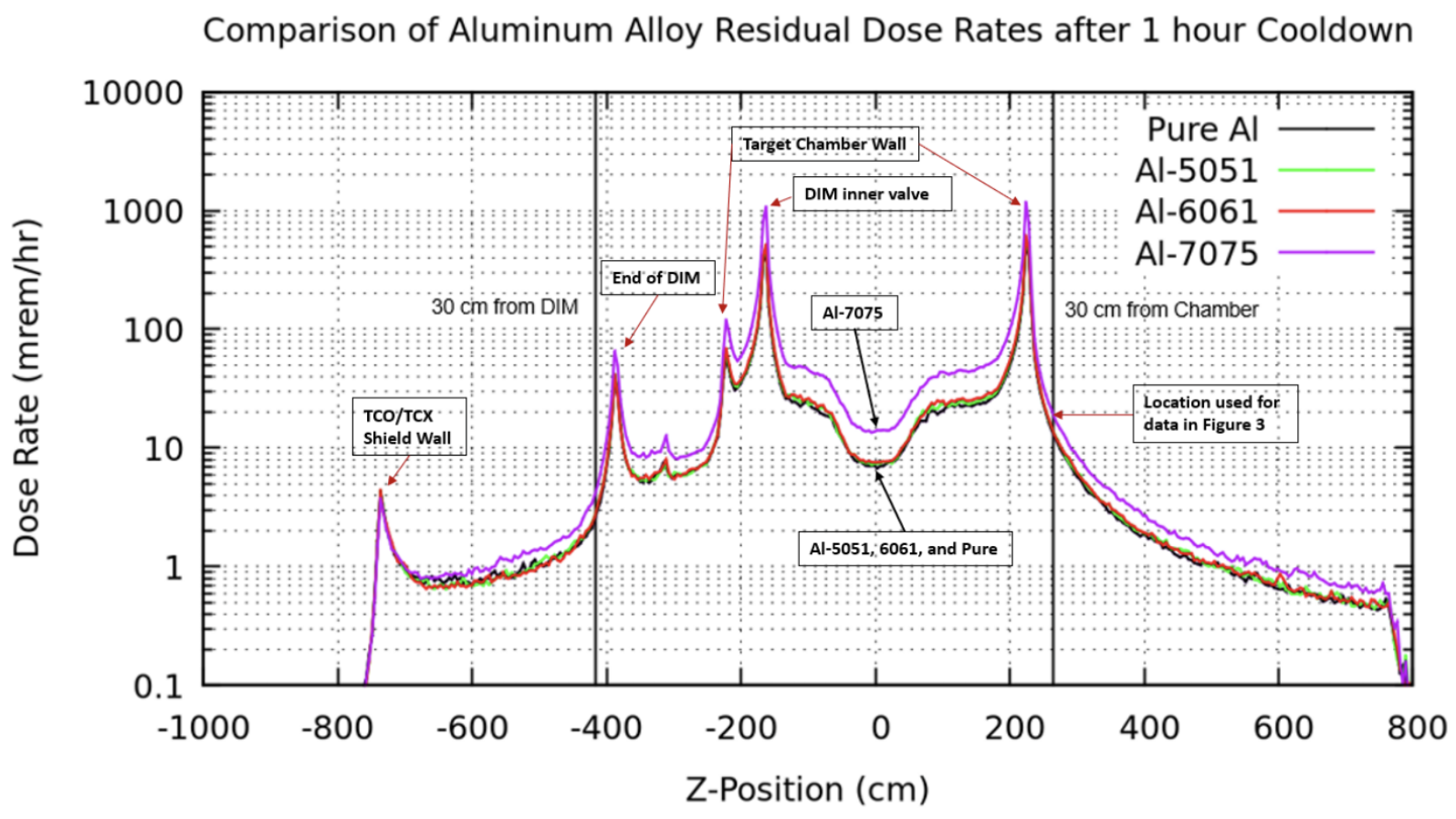 Dominant proton source term only
23
J. Bauer et al., RadSynch23, May 30 to Jun 2, 2023
Hot Electron Source Term:Laser conversion efficiency scales with laser intensity
Conversion of laser’s pulse energy to hot electron energy scales with laser intensity up to 60%
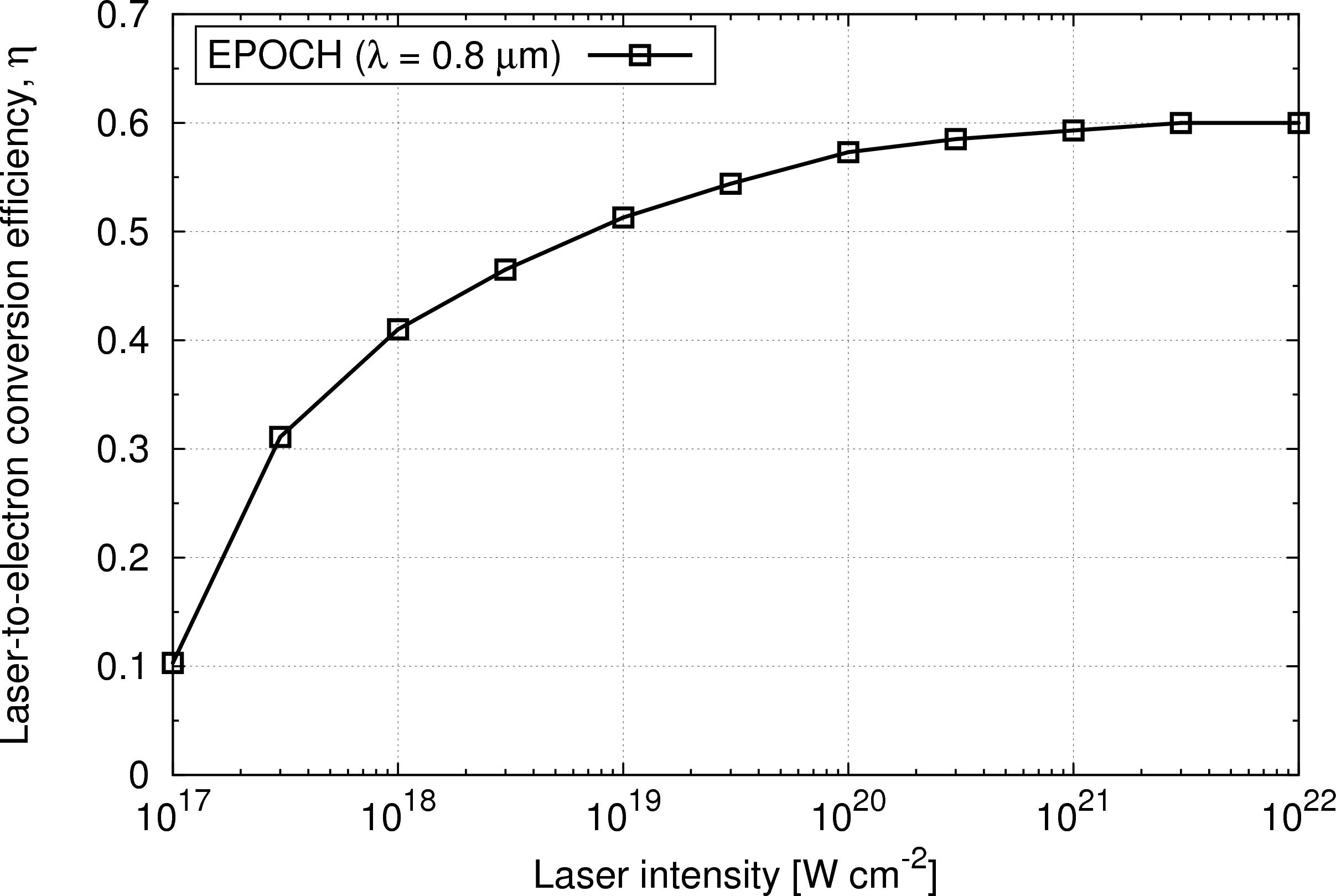 24
[Speaker Notes: J. Fuchs et al., Nat. Phys. 2, 48-54 (2006) uses the scaling factor from textbook by McKenna.
Laser-Plasma Interactions and Applications by P. McKenna, D. Neely, and Robert Bingham (2013) .
At >1021 W/cm2, η can reach up to 60%]
HVAC etc. Penetrations through Shield Wall
Large HVAC penetrations to TAX and Laser Hall
Worked with engineers for good solution
Maze-style shielding meets requirements
< 6 mSv outside
from 1-year shots
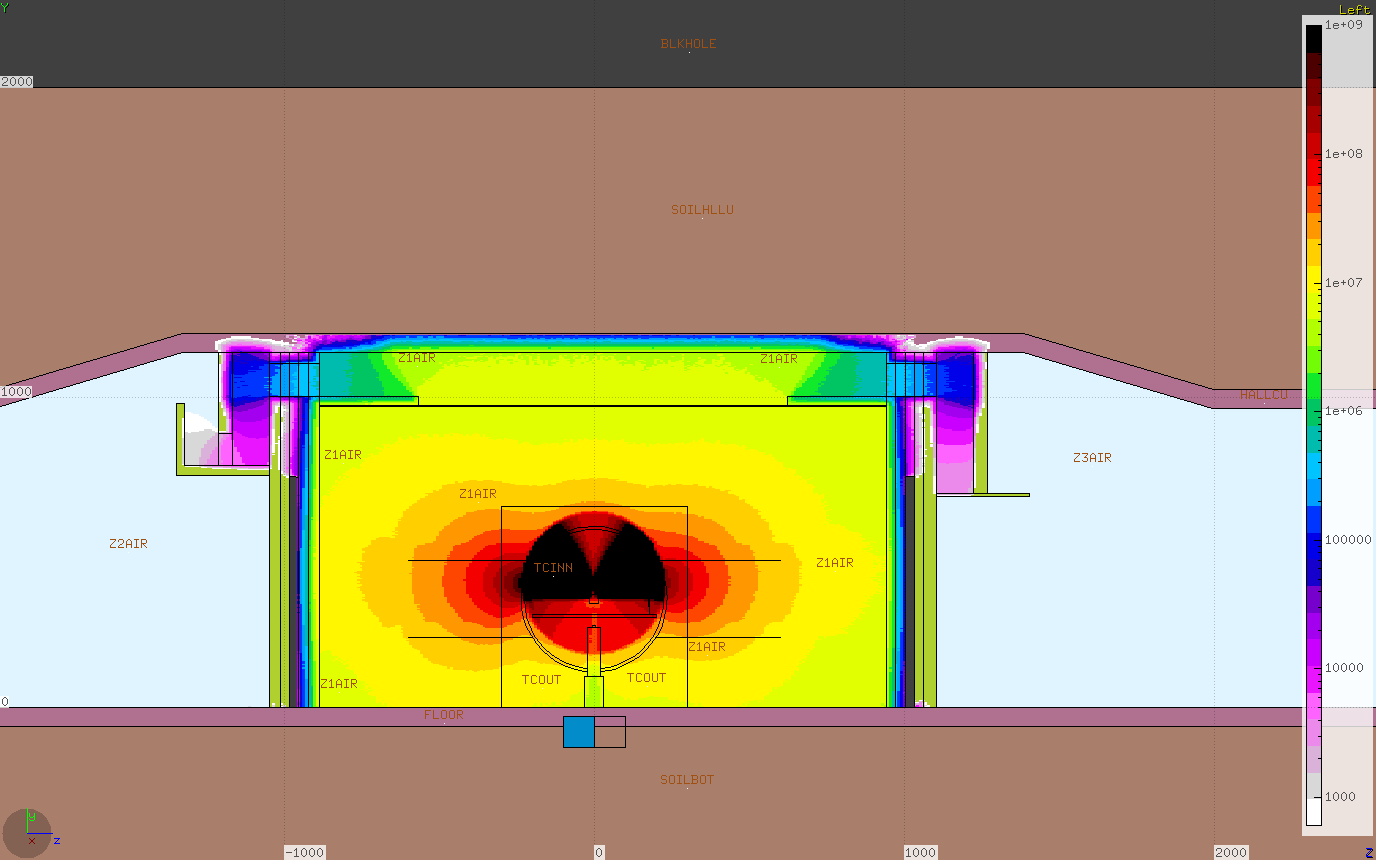 TAX hutch
Laser Hall
TAO hutch
Dominant proton source term only
25
J. Bauer et al., RadSynch23, May 30 to Jun 2, 2023
HVAC / Exhaust / Ground Water
Air Activation
Dose to personnel low enough:  With 1 hour cool-down, DAC < 1 
Dose to public low enough:  With < 0.1 mrem/year for maximum exposed individual no need for continuous air monitoring
Exhaust
Possibility for activated target material pumped out  require HEPA filters
Ground Water
Water in activated soil and concrete
Main activation from laser light going east, colinear with FEL
Tritium o.k., Na-22 requires more detailed analysis
26
J. Bauer et al., RadSynch23, May 30 to Jun 2, 2023
Upcoming Experiment in Collaboration with Accelerator Test Facility at Brookhaven National Laboratory
Experimental Configuration
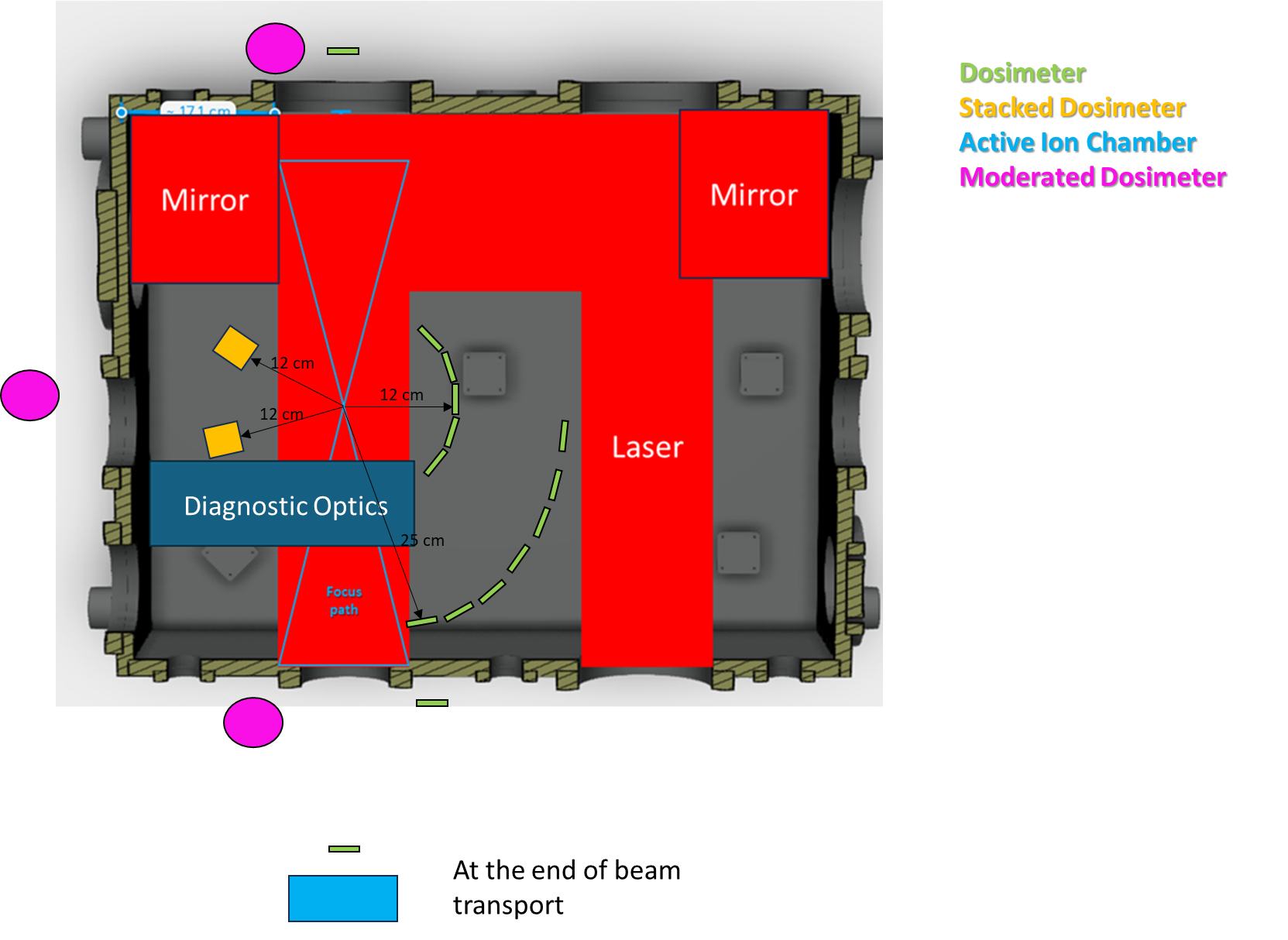 Aluminum Shielding
Dosimeter
Stacked Dosimeters
Active Detector
Shielded/Moderated Dosimeter
J. Bauer et al., RadSynch23, May 30 to June 2, 2023
27
Access Control, Laser Control, Radiation Monitors
Access Control
Hutch access only with 
X-ray FEL stopped 
and laser hazards off
Laser Hazard Control:      prompt radiation hazards off during access
Options: 
attenuate laser light (like at MEC) 
turn off amplification during access 
only use small alignment laser 
Radiation Monitors
Interlocked Prompt Radiation Monitors outside 
Interlocked Residual Radiation Monitors inside hutch
28
J. Bauer et al., RadSynch23, May 30 to Jun 2, 2023
MEC-U Source Term for Protons [RP-22-09]
B. Martinez Matter Radiat. Extremes 7, 024401 (2022)
Spectrum based on PIC Simulation for LMJ-PETAL at CEA/Cesta
Similar laser parameters:  150 J, 1 PW, 2x1021 W/cm2

Input to FLUKA
5% conversion of laser energy to accelerated protons for liquid
Solid target is assumed to have same yield as liquid targets
Spectrum up to 115 MeV  (average  23 MeV)
Forward-backward yield ratio 1:1(confirmed with SLAC PIC simulation)
± 20° opening angle
Proton beam hitting Al target chamber
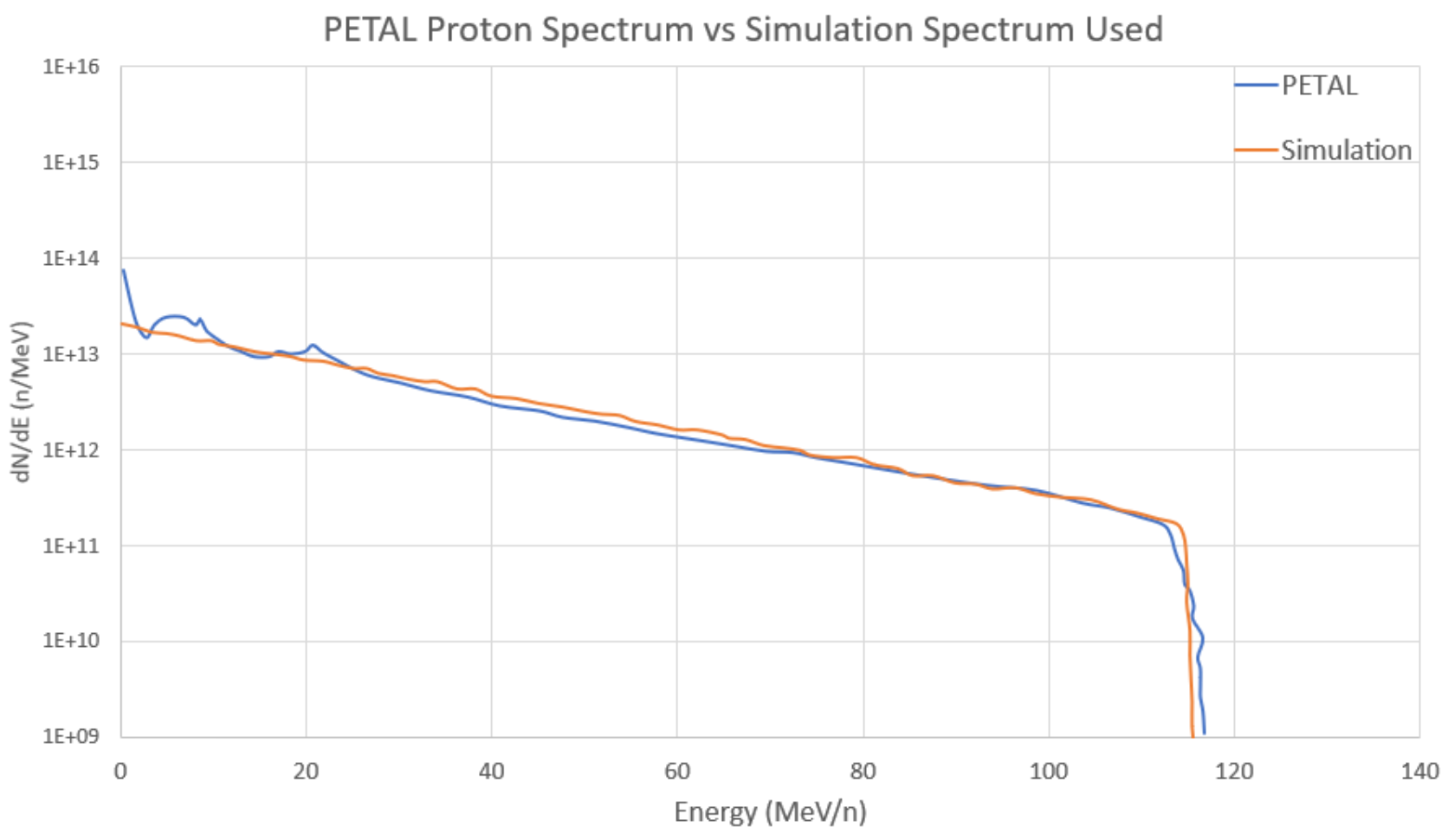 Proton Spectrum from B. Martinez Matter Radiat. Extremes (2022)
Implementation in FLUKA
29
[Speaker Notes: Solid target is assumed to have same yield as liquid targets]
36,000 shots (liquid target)
Activation Hazard
sketch of irradiation profile for proton source term
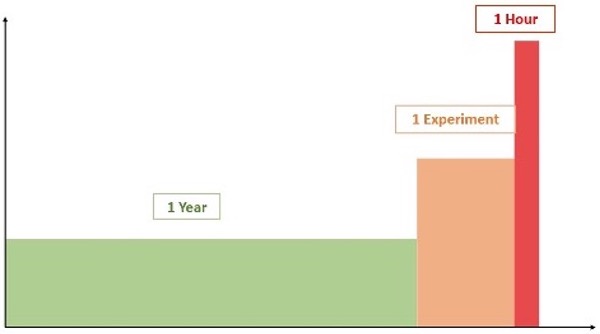 200,000 shots in 3 days = 10% of max(liquid targets)
Operation at up to 6 W (= 10% of shots)
If MEC-U operates as designed,        significant activation created
Unlike accelerators
Frequent access needed to area of activation
Challenging to implement shielding
Analysis to understand hazard, to guide engineers
Assumptions for FLUKA irradiation profile:
5,400,000 shots = 10% of yearly max(solid + liquid targets)
shot rate
time
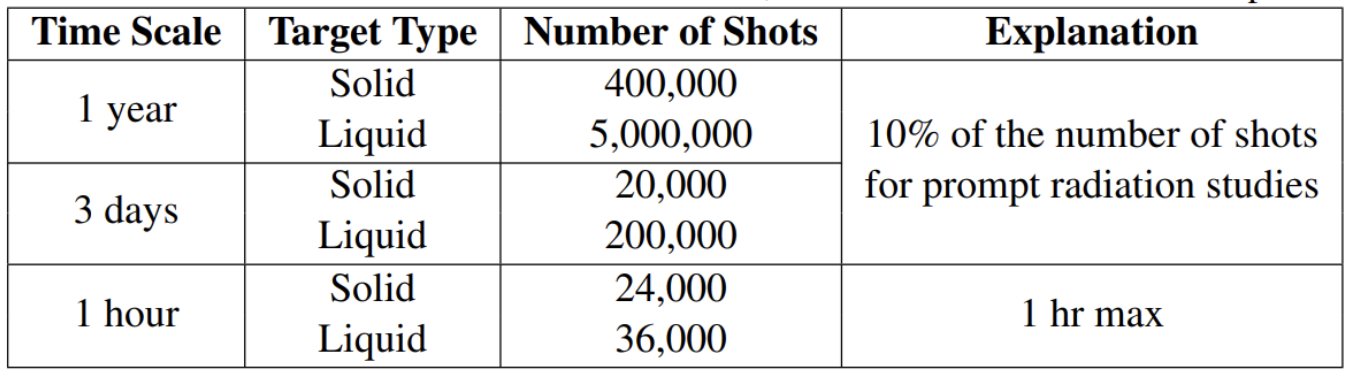 30
J. Bauer et al., RadSynch23, May 30 to Jun 2, 2023
vertical axis indicates:  
beam operation
cool-down
location of work in hutch
Dose to Personnel (2)
Working with project to estimate
Where personnel works
How long they work there
How long after beam stopped
       determine pattern for experiment for instrument           scientists, users, instrument technicians
               Still working out details
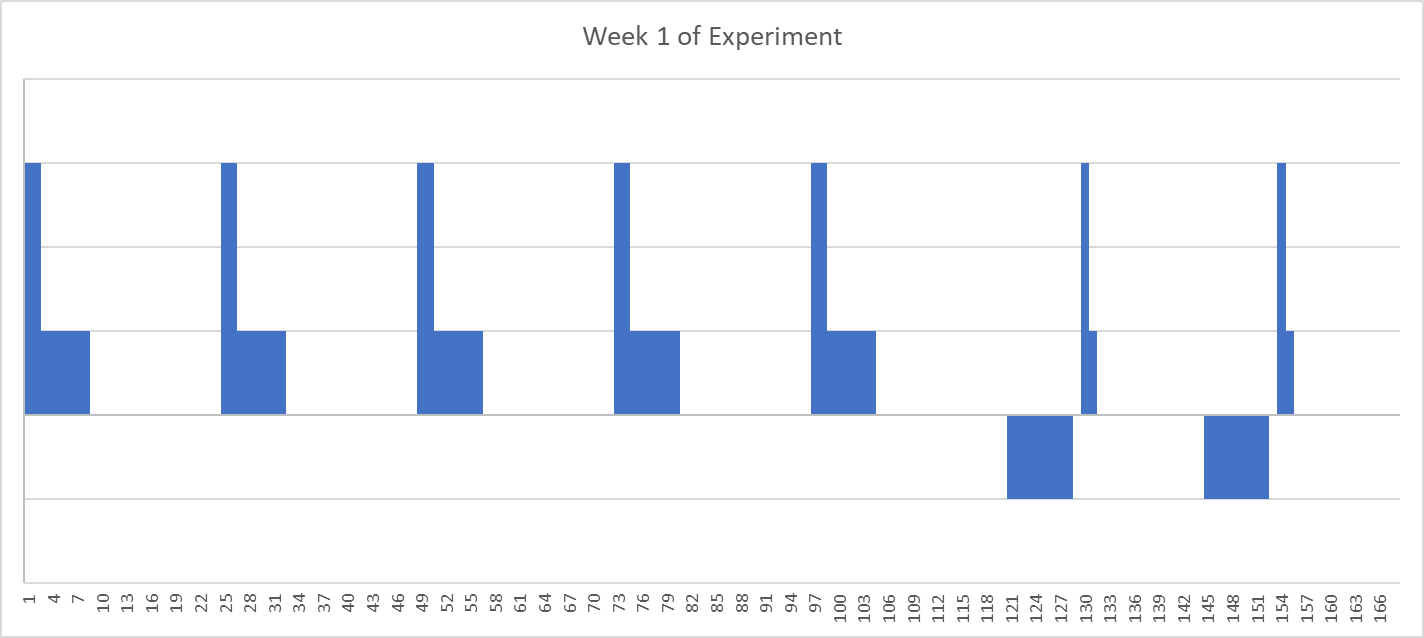 Prep Time (5 days)
Laser Testing (2 days)
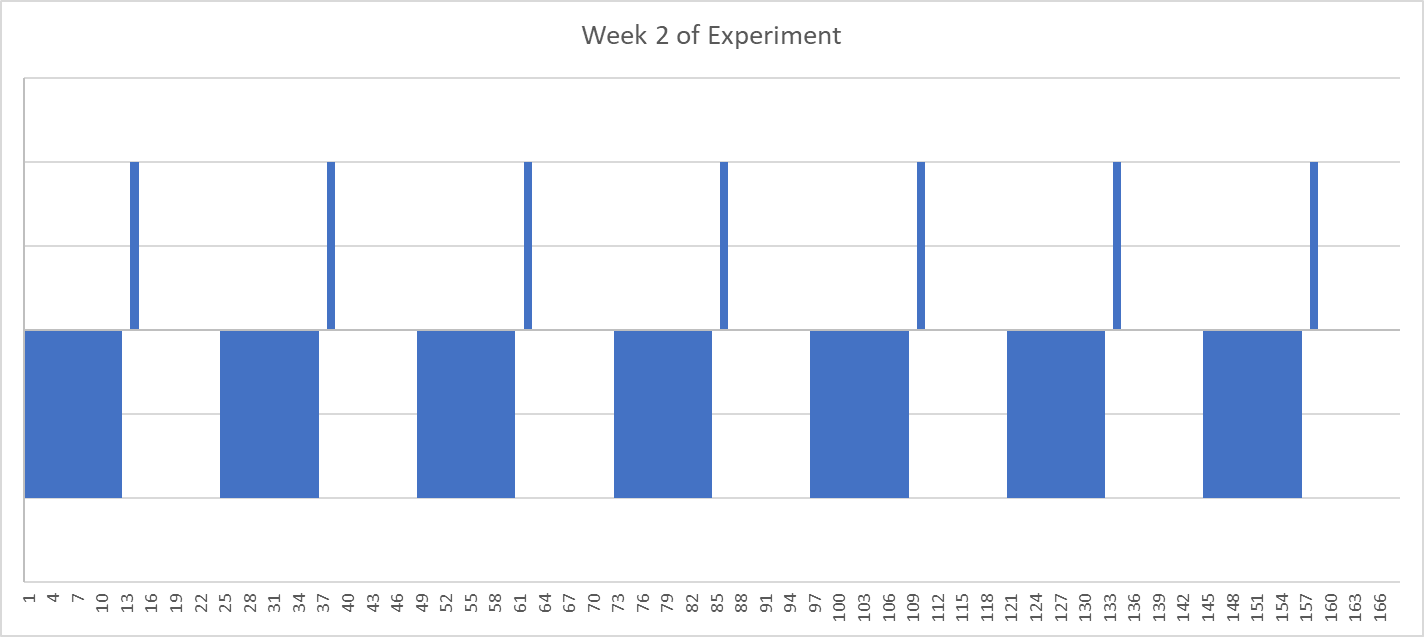 Caveats
Estimated pattern only
Assuming 10% of maximum number of shots
Need to cover work on activated detector, optics, targets
Need to cover work inside target chamber
Experimental Time (7 days)
31
J. Bauer et al., RadSynch23, May 30 to Jun 2, 2023